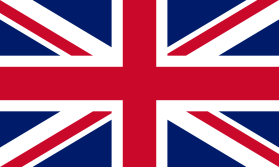 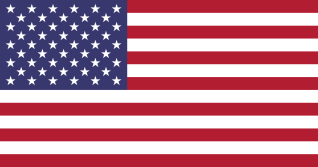 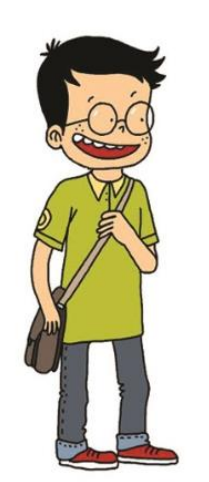 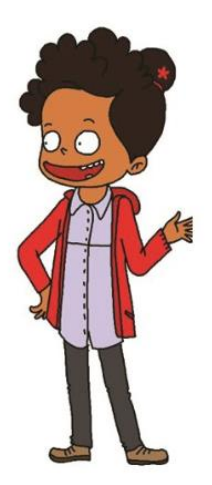 NIVEAU 2
2- My school
2.2- At school
Step 1
2.2 At school – Step 1
Tongue Twister
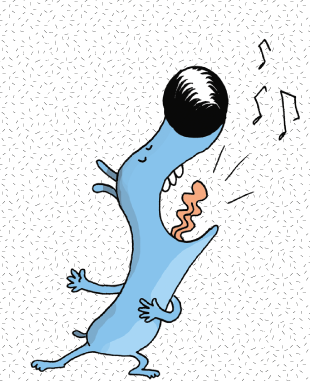 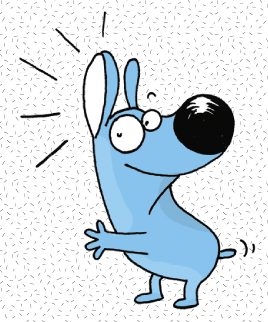 2.2 At school – Step 1
Listen and repeat
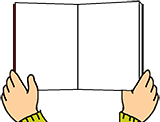 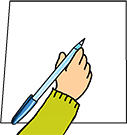 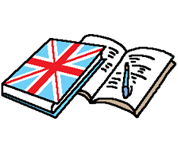 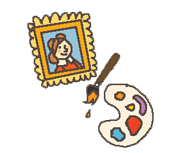 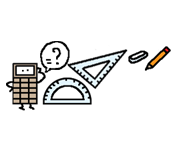 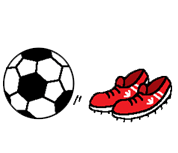 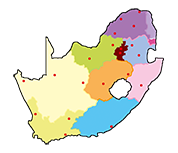 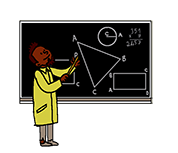 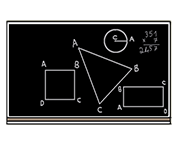 2.2 At school – Step 1
What’s missing ?
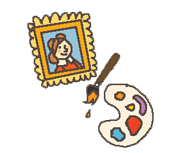 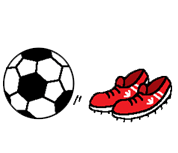 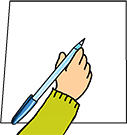 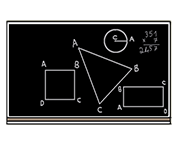 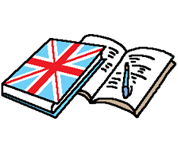 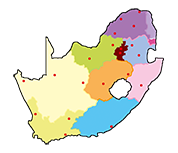 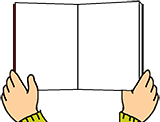 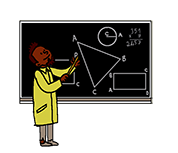 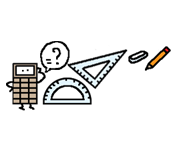 2.2 At school – Step 1
What’s missing ?
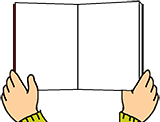 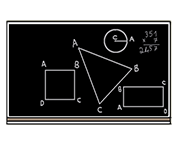 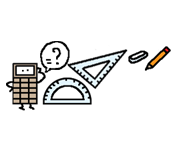 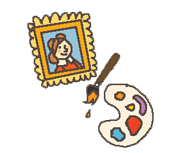 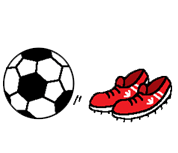 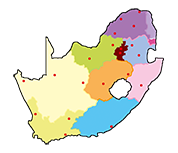 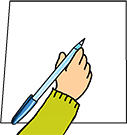 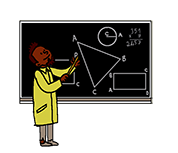 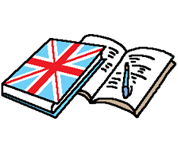 2.2 At school – Step 1
What’s missing ?
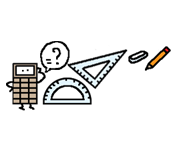 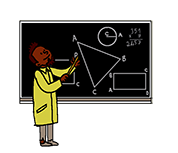 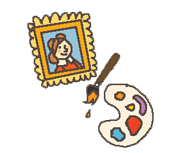 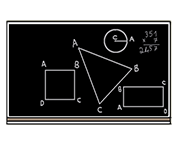 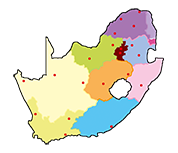 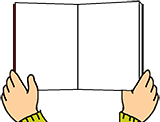 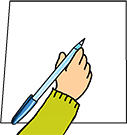 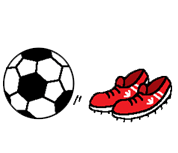 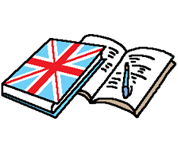 2.2 At school – Step 1
What’s missing ?
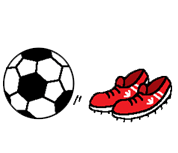 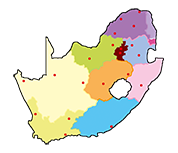 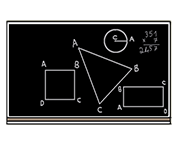 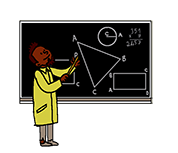 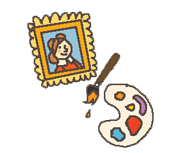 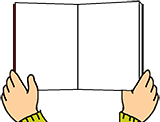 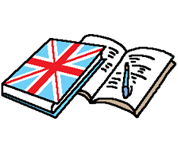 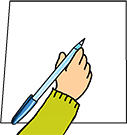 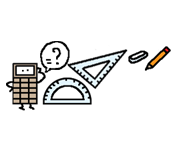 2.2 At school – Step 1
What’s missing ?
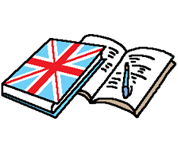 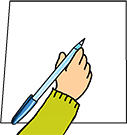 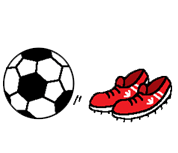 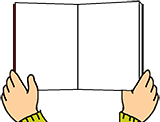 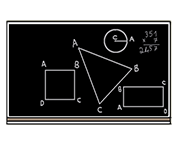 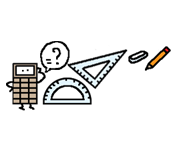 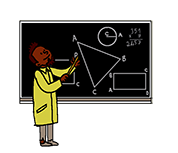 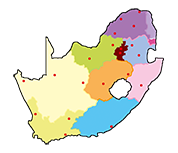 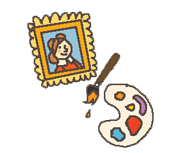 2.2 At school – Step 1
What’s missing ?
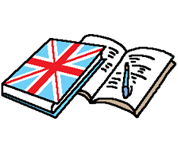 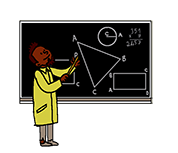 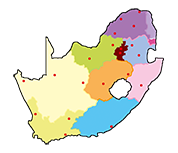 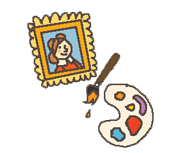 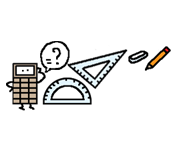 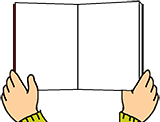 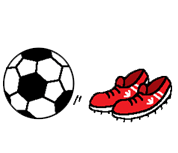 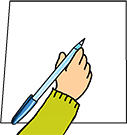 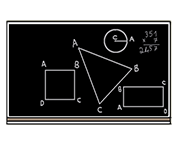 2.2 At school – Step 1
What’s missing ?
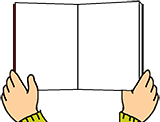 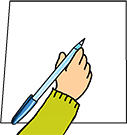 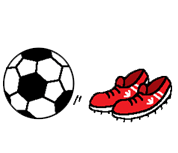 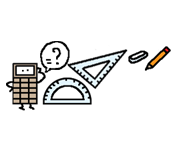 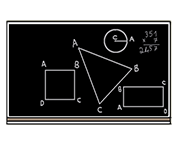 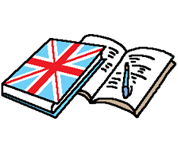 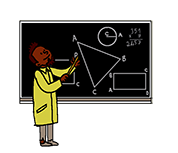 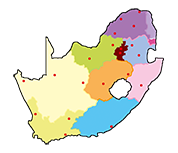 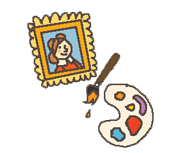 2.2 At school – Step 1
What’s missing ?
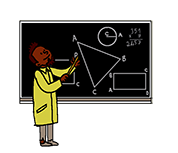 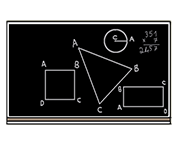 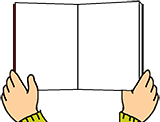 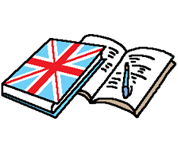 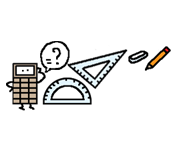 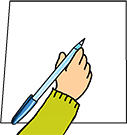 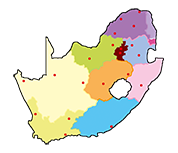 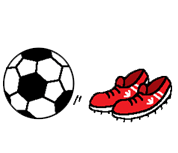 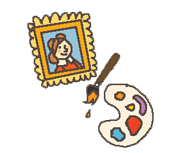 2.2 At school – Step 1
What’s missing ?
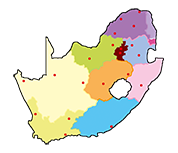 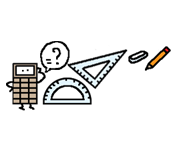 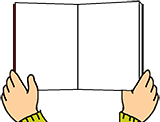 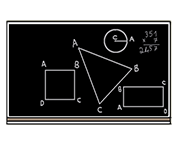 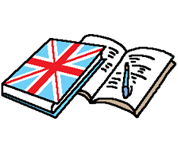 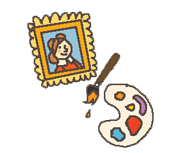 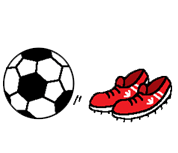 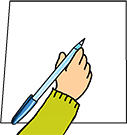 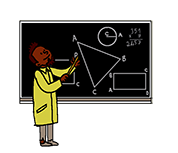 2.2 At school – Step 1
Look and say what you can.
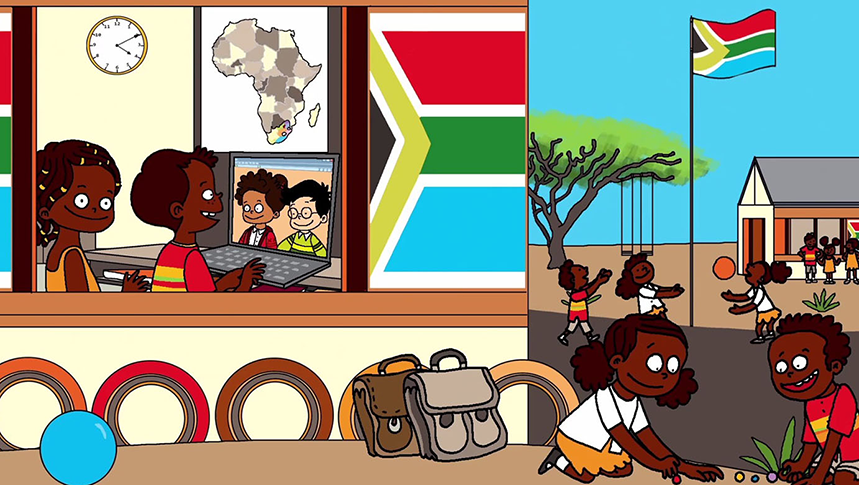 2.2 At school – Step 1
Look, listen and describe.
2.2 At school – Step 1
What’s missing ?
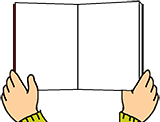 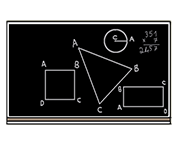 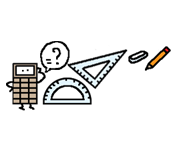 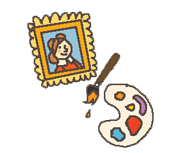 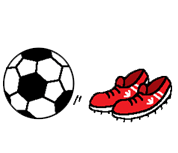 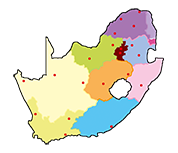 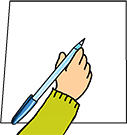 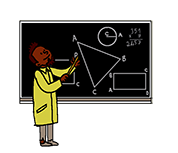 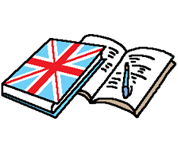 2.2 At school – Step 1
What’s missing ?
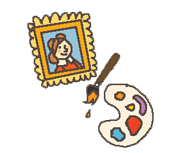 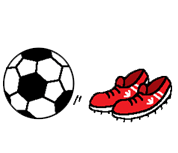 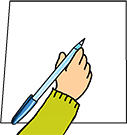 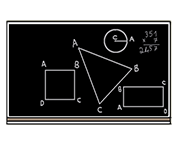 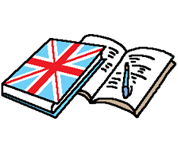 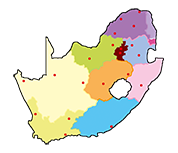 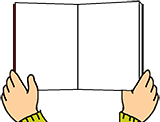 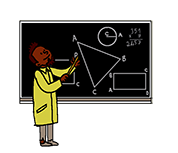 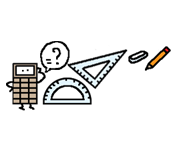 2.2 At school – Step 1
What’s missing ?
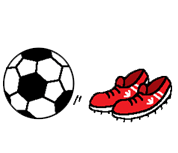 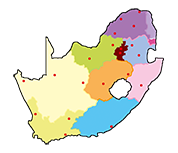 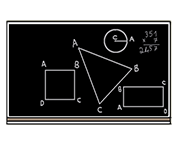 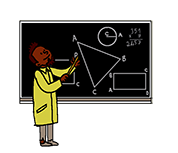 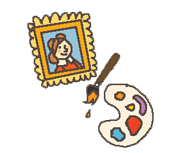 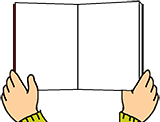 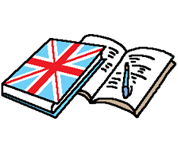 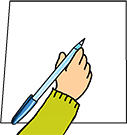 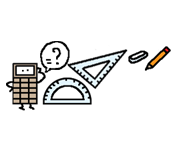 2.2 At school – Step 1
What’s missing ?
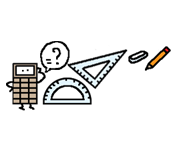 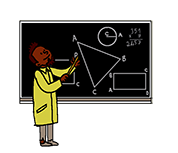 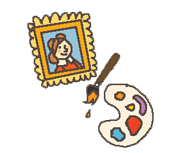 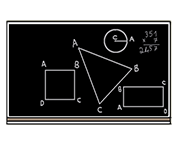 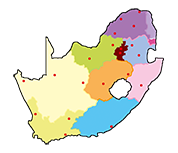 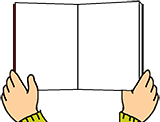 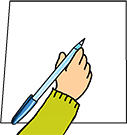 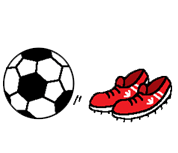 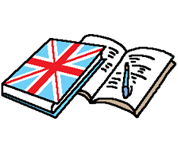 2.2 At school – Step 1
What’s missing ?
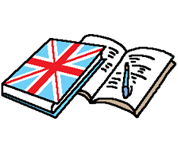 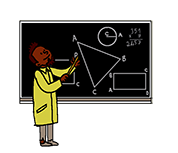 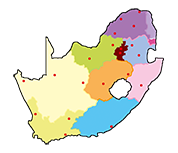 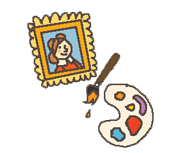 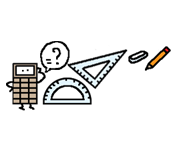 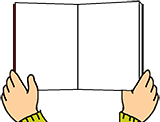 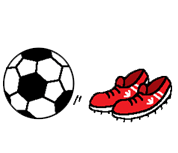 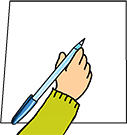 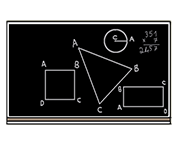 2.2 At school – Step 1
What’s missing ?
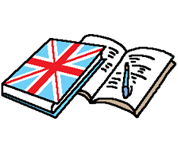 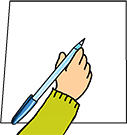 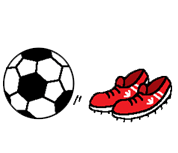 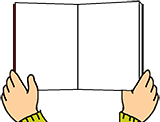 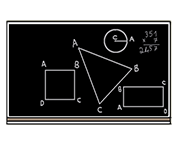 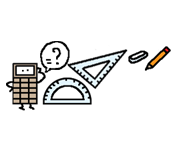 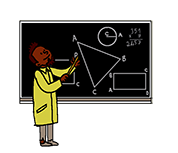 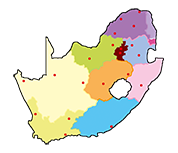 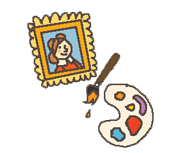 2.2 At school – Step 1
What’s missing ?
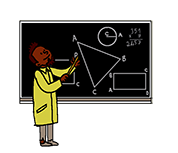 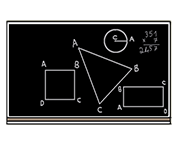 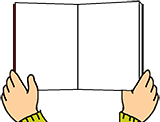 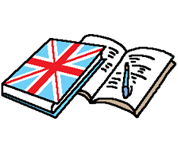 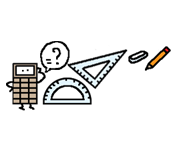 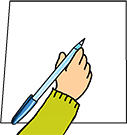 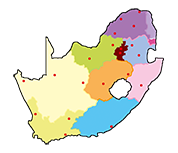 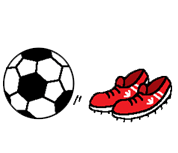 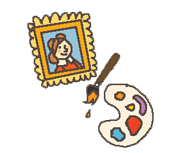 2.2 At school – Step 1
What’s missing ?
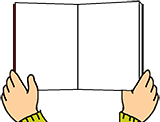 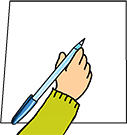 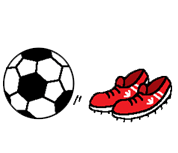 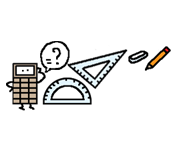 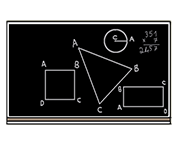 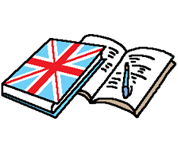 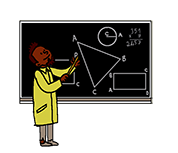 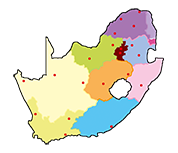 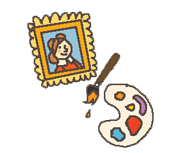 2.2 At school – Step 1
What’s missing ?
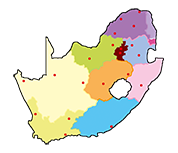 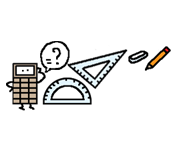 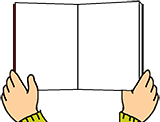 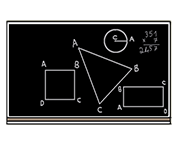 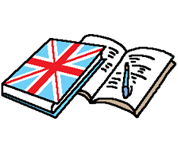 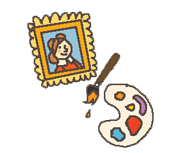 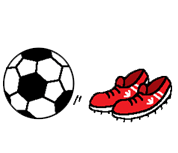 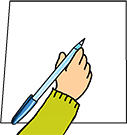 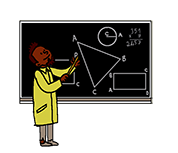 2.2 At school – Step 1
Listen and click on the right picture.
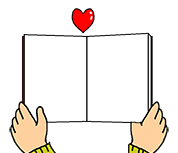 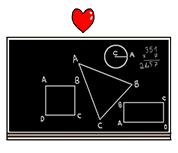 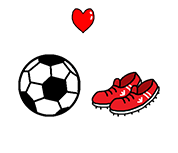 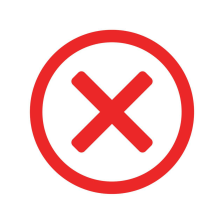 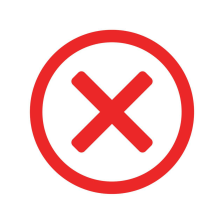 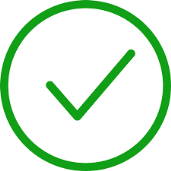 1/6
2.2 My schedule - step 1
Listen and click on the right picture.
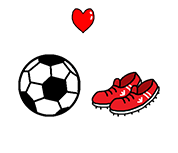 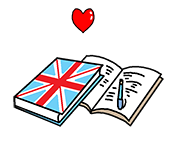 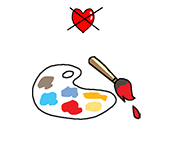 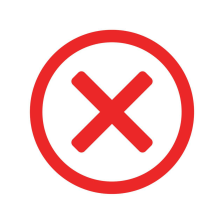 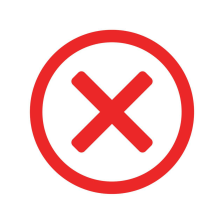 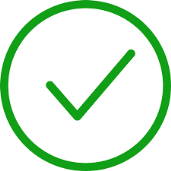 2/6
2.2 My schedule - step 1
Listen and click on the right picture.
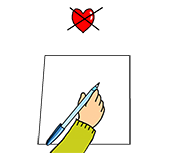 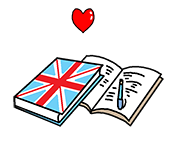 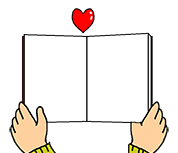 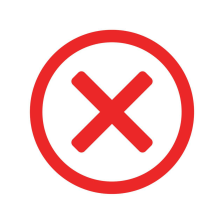 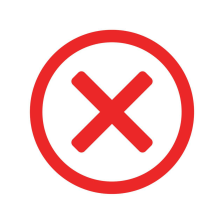 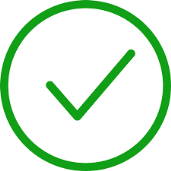 3/6
2.2 My schedule - step 1
Listen and click on the right picture.
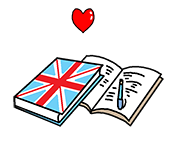 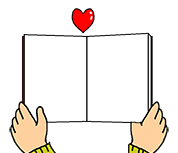 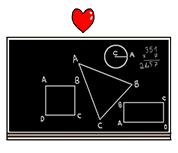 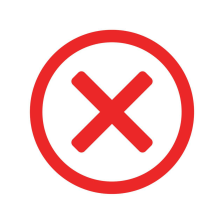 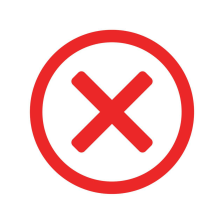 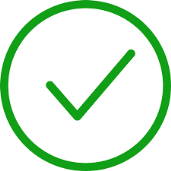 4/6
2.2 My schedule - step 1
Listen and click on the right picture.
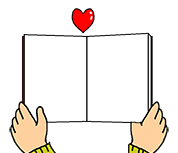 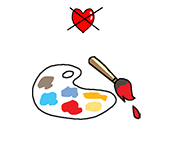 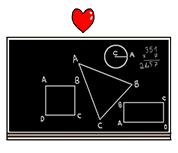 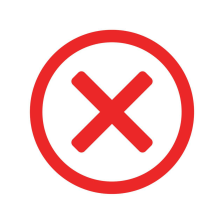 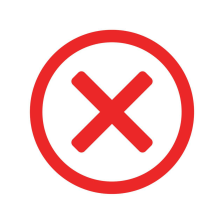 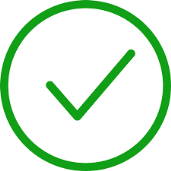 5/6
2.2 My schedule - step 1
Listen and click on the right picture.
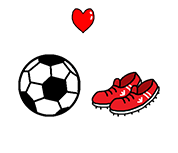 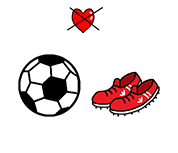 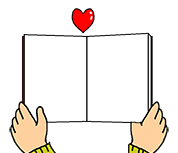 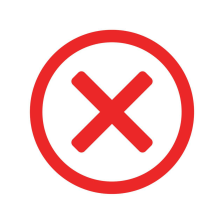 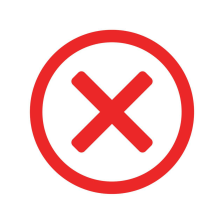 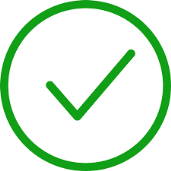 6/6
2.2 My schedule - step 1
What have we learned ?
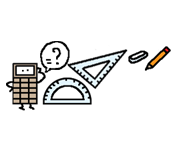 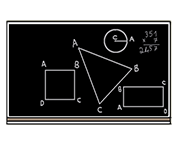 an exercise
maths
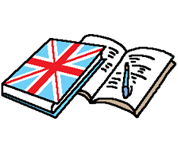 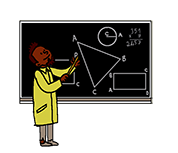 english
a lesson
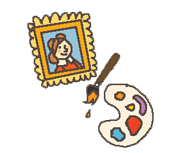 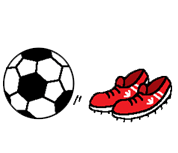 art
P.E
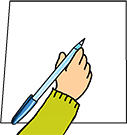 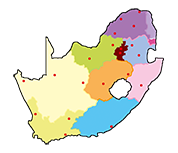 writing
a map
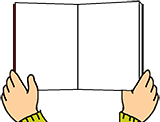 reading
2.2 At school – Step 1